GINA GIDAREN ALDAKETAK, ASMA ARINAREN TRATAMENDUARI DAGOKIONEZ:
egokiak paziente guztientzat?
28 Liburukia, 02 zb 2020
Aurkibidea
SARRERA
ALDAKETAREN ARRAZOIAK: ASMA ARINAREN ARRISKUAK
ALDAKETAREN OINARRI DEN EBIDENTZIA 
GOMENDIO BERRIAK: ZER DIOTE PRAKTIKA KLINIKOKO BESTE GIDA BATZUEK? 
HELDUEK ETA NERABEEK BUDESONIDA+FORMOTEROLA HARTZEA PREMIAREN ARABERA 
TERAPEUTIKAN DUEN TOKIA
EZTABAIDAK
ALDERDI PRAKTIKOAK
INHALATUTAKO KORTIKOIDEA SABA HARTZEN DEN BAKOITZEAN, 6-11 URTEKO HAURRENGAN: TERAPEUTIKAN DUEN TOKIA 
ASMA ARINAREN PRESKRIPZIO-DATUAK EAE-N 
HAUSNARKETAK
SARRERA
2019an argitaratutako GINAren (Asmarako Ekimen Globala) eguneraketa azken urteetako aldaketarik garrantzitsuena da, eta batez ere asma arinaren tratamenduari eragiten dio.
Heldu asmatikoen % 50-75ek asma arina du. 
Heldu eta nerabeak:
GINAk jada ez du gomendatzen iraupen laburreko beta-agonistak (SABA) monoterapian premiaren arabera erabiltzea. Horren ordez, 1. mailan, inhalatutako kortikoideak (IK) dosi txikietan eta formoterola elkarketa(IK-FOR) premiaren arabera erabiltzea lehenesten du. 
2. mailan, lehentasunezko aukera gisa, IK-FOR premiaren arabera edo IK egunero dosi txikietan hartzea gomendatzen ditu. 
Haurrak (6-11 urte bitartekoak): 
GINAk, tratamendurako beste aukera batzuen atalean, gehitu du IKen dosi txikiak erabiltzea SABAren hartualdi bakoitzarekin.  
GINAren gomendioek eztabaida eragin dute.
ALDAKETEN ARRAZOIAK:ASMA ARINAREN ARRISKUAK
Sintoma bakanak edo intentsitate gutxikoak badituzte ere, exazerbazio larriak izan ditzakete (0,12 eta 0,77 bitarteko maiztasunarekin, paziente eta urte bakoitzeko). Arreta urgentea behar duten exazerbazioen % 30-40 asma arina duten pazienteei dagozkie. 
SABA monoterapiaren tratamendua exazerbazio-arrisku handiagoarekin eta biriketako funtzio murriztuarekin lotzen da, eta SABA gehiegi erabiltzea exazerbazio larriak izateko arrisku handiagoarekin, heriotza-arriskua barne. 
IK dosi txikietan oso eraginkorrak dira asma-sintomak eta biriketako funtzioa  hobetzeko eta exazerbazioak murrizteko, baina mantentzeko terapiarekiko atxikidura txikia izaten da.   
2007az geroztik, GINAk asma arinaren tratamenduan budesonida dosi txikietan eta formoterolaren elkarketa premiaren arabera (BUDE-FOR) erabiltzeko ikerketa bultzatu dute, egunero IK hartu beharrik gabe,  SYGMA saiakuntza klinikoen  bidez. 
Formoterola iraupen luzeko beta-agonista adrenergiko bat da (LABA), ekintza-hasiera azkarra du, salbutamolaren antzekoa (3-5 minutu).
ALDAKETAREN OINARRI DEN EBIDENTZIA(saiakuntza klinikoak, BUDE-FOR premiaren arabera, helduak eta nerabeak)
SYGMA 1. Helburu nagusia: ebaluatzea zer mailatan den hobea «asma kontrolatzeko» asma arinean (2. maila) BUDE-FOR premiaren arabera erabiltzea, terbutalina premiaren arabera erabiltzea baino. Emaitzak:
Asma kontrola eta biriketako funtzioa: BUDE-FOR premiaren arabera terbutalina premiaren arabera baino hobea eta BUDE mantentze-tratamendua baino okerragoa.
Exazerbazio larriak: BUDE-FOR  premiaren arabera terbutalina baino hobea eta BUDE mantentze-tratamendua baino ez okerragoa. 
SYGMA 2. Helburu nagusia: ebaluatzea zer mailatan ez den okerragoa BUDE-FOR premiaren arabera, BUDE mantentze-tratamendua baino, exazerbazio larrien urteko tasan. Emaitzak: 
Exazerbazio larriak: BUDE-FOR premiaren arabera BUDE mantentze-tratamendua baino ez okerragoa. 
Sintomen kontrola eta biriketako funtzioa:  BUDE-FOR premiaren arabera BUDE mantentze-tratamendua baino ez ez okerragoa. 
PRACTICAL. Helburua: asma arinaren edo moderatuaren diagnostiko klinikoa zuten helduetan, BUDE-FOR premiaren arabera eta BUDE mantentze-tratamendua alderatzea. Saiakuntza pragmatiko eta irekia. Emaitzak:
Exazerbazio larriak: BUDE-FOR premiaren arabera BUDE mantentze-tratamenduabaino hobea, adierazgarritasun estatistikoaren mugan. Ez zen alderik ikusi sintomen kontrolean, ezta biriketako funtzioan. 
Novel START. Helburua: asmaren diagnostiko klinikoa duten eta SABArekin gaizki kontrolatuta dauden helduetan,  BUDE-FOR premiaren arabera vs. BUDE mantentze tratamendua vs. SABA aldertzea. Emaitzak: 
Exazerbazio larriak: BUDE-FOR premiaren arabera SABA baino hobea eta BUDE mantentze-tratamenduren antzekoa. 
Sintomen kontrola: BUDE-FOR premiaren arabera BUDE mantentze-tratamendua baino okerragoa eta SABA premiaren arabera baino hobea. Biriketako funtzion, alderik ez. 
Lau saiakuntzetan, IKren batez besteko dosia askoz txikiagoa izan zen BUDE-FOR premiaren arabera erabilitako tratamenduan, BUDE mantentze-tratamenduan baino (laurdena baino gutxiago).
EBIDENTZIAREN ONDORIOAK(BUDE-FOR PREMIAREN ARABERA HELDU ETA NERABEETAN)
SYGMA 1 eta 2 saiakuntzek erakusten dute, GINAren arabera 2. mailan sailkatutako asma arina duten helduen eta nerabeen kasuan (barne hartuta SABA bakarrik erabiltzen duten eta gaizki kontrolatuta dauden pazienteak eta IK+SABA erabiltzen duten eta ongi kontrolatuta dauden pazienteak): 
BUDE-FOR premiaren arabera erabiltzea SABA monoterapian premiaren arabera erabiltzea baino estrategia hobea dela emaitza kliniko guztietan. 
BUDE-FOR premiaren arabera BUDE mantentze-tratamendua baino okerragoa da asmaren kontrolean eta biriketako funtzioaren parametroetan, baina antzekoa exazerbazio larrien prebentzioan (IKren batez besteko dosia mantentzeko tratamenduan erabilitakoa baino txikiagoa da). 
PRACTICAL eta Novel Start saiakuntzaK (irekiak, pragmatikoak, paziente kopuru txikiagoa) ebidentzia gehigarria ematen diete SYGMA azterketei.
ALDAKETAREN OINARRI DEN EBIDENTZIA Saiakuntza klinikoak, IK SABAren hartualdi bakoitzarekin, 6-11 urte bitarteko haurrak)
TREXA:  
Helburu nagusia: asma arin iraunkorra (NAEPP erakundearen definizioaren arabera) duten haur eta nerabeetan, exazerbazio-arriskua ezartzea (ahotik hartzeko kortikoidea behar duena) IK egunero erabiltzen duen tratamendua etetean, eta zehaztea ea BEKLO-SABA premiaren araberako tratamenduak -BEKLO mantentze-tratamenduarekin edo gabe (egunerokoa)– kontrol hobea ematen duen exazerbazioen aurrean, SABArekin alderatuz. 
Emaitzak: 
Asma-exazerbazioa izan zuten pazienteen ehunekoa: txikiagoa BEKLO egunero hartzen zutenetan  eta BEKLO egunero + BEKLO-SABA premiaren arabera hartzen zutenen kasuan, SABA bakarrik hartzen zutenekin alderatuta. 
BEKLO-SABA premiaren arabera: SABA bakarrik baino exazerbazio gutxiago, baina aldea ez zen adierazgarritasun estatistikora iritsi.
Hartutako IKren dosia txikiagoa izan zen BECLO egunerokoarekin alderatuz eta ez zen lotu hazkunde-murrizketarekin (–1,1 cm BEKLO egunero hartzen duten taldeetan). 
Sumino  et al, 2020, saiakuntza irekia eta pragmatiko.: 
Helburu nagusia: NAEPPren arabera asma arin iraunkorra duten eta mantentzeko tratamenduarekin ongi kontrolatuta dauden haur eta nerabe afro-amerikarretan, «asmaren kontrolean» baliokidetasuna ezartzea SABAren hartualdi bakoitzarekin BEKLO erabiltzearen eta BEKLO mantentze-tratamenduaren artean.
Emaitzak: 
Bi tratamenduak baliokideak izan ziren asmaren kontrolean, bai eta exazerbazioen eta biriketako funtzioaren bigarren mailako aldagaietan ere, eta IKekiko esposizio txikiagoa izan zuten BEKLO premiaren arabera erabiltzen zutenen taldean.
Egileek ohartarazi dutenez, baliteke emaitzak ezin aplikatzea sozioekonomikoki egoera ahulean dauden beste etnia edo populazio batzuei.
EBIDENTZIAREN ONDORIOAK(IK SABAren hartualdi bakoitzarekin, 6-11 urte bitarteko haurrak)
Saiakuntzak (TREXA) erakutsi dute IK aldizka erabiltzea SABAren hartualdi bakoitzarekin ez dela IK erregularki erabiltzea bezain eraginkorra.
Sintoma iraunkorrak dituzten 6-11 urteko haurrek ez dute SABA premiaren arabera hartu behar, tratamendu bakar gisa. 
Lehentasuneko aukera  IK erregularki  erabiltzea da.
GOMENDIO BERRIAK: ZER DIOTE PRAKTIKA KLINIKOKO BESTE GIDA BATZUEK?
SIGN gida (2019): 
Asma arina (1. maila): SABA erabiltzea gomendatzen du, erreskate-tratamendu bakar gisa, aldizkako betiere ia sintomarik ez duten eta asma-krisirik ez duten pazienteetara mugatuta. 
Asma arin iraunkorra (2. maila): IK egunero erabiltzea gomendatzen jarraitzen du.
GEMA gida (2020):
1. maila: SABA premiaren arabera erabiltzeko gomendioa mantentzen du, eta gaizki kontrolatzen bada, aukera berri gisa, IK-FOR premiaren arabera erabiltzea gehitzen du.
2. maila: bai haurren, bai helduen eta nerabeen kasuan, eguneroko IKak jartzen dituzte lehen aukera gisa, baina IK-FOR premiaren arabera eta SABAren hartualdi bakoitzarekin IK hartzearen inguruan eskuragarri dagoen ebidentzia aipatzen du. 
Canadian Thoracic Society Asthma Guideline Panel:
Ebidentzia berriak ebaluatzeko prozesuan dago.
UptoDate (2020): 
Aldizkako asma arina: SABA premiaren arabera hartzea gomendatzen du. Arrazoizko aukera gisa, batez ere exazerbazio larriak izateko arriskua duten pazienteen kasuan, proposatzen dute IK-FOR premiaren arabera erabiltzea.
Asma arin iraunkorra: IK erregularki erabiltzea gomendatzen du, IK-FOR premiaren arabera erabiltzea baino, azken aukera honek sintomak kontrolatzeko eraginkortasun txikiagoa duelako.
HELDUEK ETA NERABEEK BUDESONIDA+FORMOTEROLA HARTZEA PREMIAREN ARABERA TERAPEUTIKAN DUEN TOKIA
Ebidentziak BUDE-FOR premiaren araberako estrategia babesten du, asma arina duten pazienteek (2. maila) exazerbaziorik ez izateko. Beti ere, asmari buruzko informazio eta heziketa egokia jaso ostean, IK bidezko eguneroko tratamendua ez egitea erabakitzen duten kasuetan, sintomak aldizka izatea onartuz. IKekiko atxikidura txikia duten pazienteek ere, baldin eta eguneroko tratamendua egitea ezinezkoa dutela egiaztatu bada, aukera hori balia dezakete.
Tratamendurako hautagai diren pazienteek informazio eta heziketa egokia jaso behar dute tratamenduaren abantailen eta arriskuen inguruan (emaitza txarragoak ditu sintomen kontrolean eta biriketako funtzioan), eta asma okertzen ari denean agertzen diren sintomak azkar ezagutzeko gai izan behar dute. 
Ez da tratamendu egokia paziente sintomatikoenentzat, ezta erreskate-medikazioa maiz erabili behar dutenentzat ere. 
Asma ongi kontrolatzen duten eta IK bidezko eguneroko tratamenduarekiko atxikidura ona duten pazienteen kasuan, tratamenduarekin jarraitzea gomendatzen da. 
Nerabeak SYGMA saiakuntzetan helduak baino gutxiago badira ere, tratamenduarekiko atxikidura-arazo gehiago dituzte. 
BUDE-FOR premiaren arabera eta monoterapian erabiltzea fitxa teknikotik kanpo dago, gidetako gomendio eta saiakuntza klinikoen emaitzetan oinarritzen da. 
GINAk ezarritako 1. mailan dauden pazienteen kasuan, baldin eta SABA premiaren arabera erabiltzen badute eta kontrol ona badute, ebidentzia zeharkakoa da, eta, beraz, azterketa gehiago egin behar dira BUDE-FOR premiaren araberako erabilera orokorra gomendatu aurretik.
HELDUEK ETA NERABEEK BUDESONIDA+FORMOTEROLA HARTZEA PREMIAREN ARABERA. EZTABAIDAK
Zalantzak sortu dira GINAren interes-gatazka potentzialen inguruan.
Biriketako funtzioari buruzko emaitzak zertxobait okerragoak dira BUDE-FOR premiaren arabera, BUDE mantentze-tratamenduarekin konparatuz. Azterlanak behar dira, IK bidezko mantentze-tratamenduarekin alderatuta, aire-bideetako inflamazioan, hipererreaktibitatean, birmoldaketan, hilkortasunean edo kostuan epe luzera izango duen eragina ebaluatzeko. 
Pazienteei informazio argia eta heziketa ematea funtsezkoa da tratamendu-modalitate hori gomendatzeko orduan, interpretazio okerrak saihesteko (asma sintomak daudenean bakarrik tratatu behar den gaixotasuntzat hartzea, adibidez). Gainera, krisi-arrisku handia edo biriketako funtzio murriztua duten pazienteek egunero tratamendu prebentiboa behar dutela dioen egungo ikuspegiaren kontra doa.
Tratamendu-estrategia berriak ez dira alderatu aldizkako beste tratamendu modu batzuekin —hala nola IK dosi altuetan erabiltzea 10-14 egunez, sintomak hasten direnetik, edo sintomak aurreikusten direnean (adibidez, arnas infekzioa dagoenean—, ezta urtaro-tratamenduarekin ere.
HELDUEK ETA NERABEEK BUDESONIDA+FORMOTEROLA HARTZEA PREMIAREN ARABERA. ALDERDI PRAKTIKOAK (I)
Zer formatu erabili?
Egokienak SYGMA saiakuntzeko antzekoak: BUDE-FOR13,14 “160/4,5” mcg (200/6). 
GINAren arabera, BECLO-FOR ere erabili liteke, baina liteke, baina erabilera hau (premiaren arabera soilik) ez da saiakuntza klinikoetan ebaluatu.
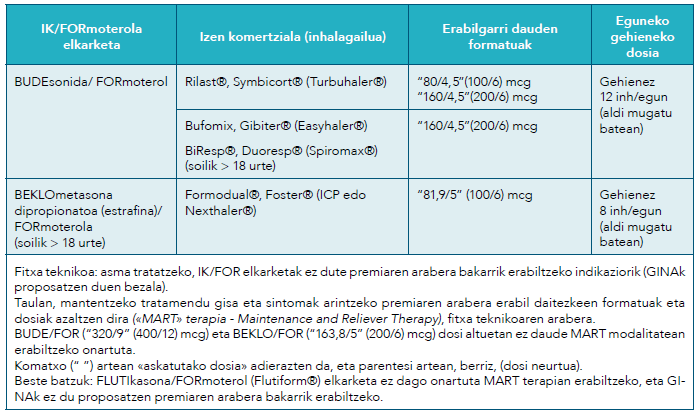 HELDUEK ETA NERABEEK BUDESONIDA+FORMOTEROLA HARTZEA PREMIAREN ARABERA. ALDERDI PRAKTIKOAK (II)
Zein da formoterolaren eguneko gehieneko dosia IKekin elkartuta?
BUDE-FOR: 72 mcg (12 inhalazio), SYGMA saiakuntzetan BUDE-FOR “160/4,5” (200/6) formatuarekin baimendutako gehieneko dosia izan zelako, baina, batez beste, astean 3-4 inhalazio erabili izan zen. 
BECLO-FOR: 48 mcg.  
BUDE-FOR maila guztietako erreskate gisa? 
EZ:  3. mailatik 5. mailara arteko pazienteen kasuan (asma moderatua eta larria), GINAk erreskateko BUDE-FOR gomendatzen duela soilik eguneroko mantentze-tratamendua BUDE-FOR edo beste IK-FOR batekin hartzen duten pazienteentzat.
Ez du BUDE-FOR erreskate gisa gomendatzen mantentze-tratamendu gisa IK eta formoterola ez den LABA bat konbinatzen dituzten pazienteen kasuan, LABA desberdinak konbinatzeak sor ditzakeen segurtasun-arazoengatik
HELDUEK ETA NERABEEK BUDESONIDA+FORMOTEROLA HARTZEA PREMIAREN ARABERA. ALDERDI PRAKTIKOAK (III)
BUDE-FOR erabil daiteke ariketa egin aurretik?
Azterketa gehiago egin behar dira, baina datuek iradokitzen dute asma arina duten eta BUDE-FOR premiaren arabera hartzea preskribituko dieten pazienteek ariketa egin aurretik ere erabil lezaketela, SABA bat erabili ordez. 
BUDE-FOR elkarketa erabil daiteke arreta medikoa behar duten asma-exazerbazioak?
EZ, ez delako aztertu asma-exazerbazioak tratatzeko. EZ GINAk , eta ez da horretarako erabili behar. GINAk eta gainerako erreferentzia-gidek gaur egun erabilera hori kanpoan uzten dute.   
Nola eskalatu eta deseskalatu tratamendua premiaren arabera hartzeko BUDE-FOR elkarketarekin?
2. mailan eguneko IK duten eta ongi kontrolatuta dauden pazienteen kasuan, GINAk BUDE-FOR premiaren arabera monoterapian erabiltzea aipatzen du, deseskalatzea egiteko aukera gisa. Aukera horrek kontuan hartu beharko lituzke «Terapeutikan duen tokia» atalean azaldutako gogoeta guztiak, oro har gomendatu baino lehen. 
IK-LABA bidezko mantentze-tratamenduare duten pazienteen kasuan, azterlan bakar batek ere ez du ebaluatu IK-FOR premiaren arabera hartzeko mailara jaistea. Mailaz jaisteko aukeren artean, IK dosia murriztea eta IK monoterapian erabiltzea daude.
BUDE-FOR premiaren arabera erabiltzen duten pazienteen kasuan ere ez da aztertu zein den tratamendua eskalatzeko aukerarik onena.
INHALATUTAKO KORTIKOIDEA SABA HARTZEN DEN BAKOITZEAN, 6-11 URTEKO HAURRENGAN. TERAPEUTIKAN DUEN TOKIA
Pauta hori babesten duen ebidentzia (TREXA) zeharkakoa da eta ez da nahikoa, eta emaitzak IK mantentze-tratamenduarenak baino okerragoak dira, bai exazerbazioen prebentzioan, bai sintomen kontrolean. Saiakuntza berriena (Sumino, 2020) ez da oso aplikagarria gure eremu sanitarioan.
Desabantaila bat dauka: erreskaterako bi inhalagailu ezberdin erabili behar dira. Gure ingurunean, formatu bakarra dago BEKLO-SABArekin (5 urtetik gorako haurrentzat baimendua). 
Indikazio hori ez dago onartuta fitxa teknikoan
Gure ingurunean, tratamendu mailakatuaren estrategiarekin jarraitzea gomendatzen da, hezkuntza eta jarraipen erregularra indartuta, gutxi ebaluatutako tratamendu-modalitateak eskaini aurretik.
ASMA ARINAREN PRESKRIPZIO-DATUAK EAE-N
EAEn, 12 urtetik gorako pertsonen % 6k asma-diagnostiko bat du historia klinikoan, baina horien % 55,5ek soilik du asmarako tratamendu aktiboren bat. 6-11 urteko haurren % 14,1k asma-diagnostikoa du, eta horien % 53,8k tratamendu aktiboren bat du gaur egun.
Tratamendua duten pertsonen artean, diferentzia nabarmenak daude helduen, nerabeen eta haurren artean, maila desberdinetan kokatzen diren pazienteen ehunekoan. 
Pazienteen heren batek, gutxi gorabehera, ez du SABAren preskripzio aktiborik, eta % 20 inguruk, urtean SABAren 3 dispensazio edo gehiago ditu. Oso gutxitan jasotzen dira 12 inhalagailu baino gehiago urtean. 
2. mailan, IKekiko atxikidura oso txikia da nerabeen eta helduen artean. Soilik % 20k du atxikidura optimoa (% 80tik gorakoa).
Gaur egun, diagnostikoa eta tratamendua duten helduen % 35,9k BUDE-FOR erabiltzen dute tratamenduan, eta horien herenak monoterapian (SABArik gabe) hartzen dute (beharbada MART modalitatean).
Datu gehiago ikusteko, ikusi INFAC  28 LK,  2 ZK.
HAUSNARKETAK
GINAren gomendio berriek erantzuna eman nahi diote paziente eta profesionalek «asma arin» gisa definitutako asma-exazerbazio larrien arriskua gutxiesteari, bai eta SABA erabiltzean dagoen gehiegizko konfiantzari eta IK gutxiegi erabiltzeari ere. Erronka horiei erantzuteko, honako hauek barne hartu behar dira: jarraipen kliniko erregularra (kontsulta programatuarekin), autokontrolari buruzko heziketa (osasungintzako profesionalek gainbegiratutako ekintza-plan pertsonalizatuekin), eragileak saihesteko neurriak eta tratamendu farmakologikoa. Gure testuinguruko heldu eta nerabe batzuentzat IK-FOR premiaren arabera erabiltzen den tratamendua onuragarria izan daiteke. 
Hala ere, asma arinaren kudeaketa premiaren araberako tratamendu farmakologikoan ardazteak nahi ez diren ondorioak izan ditzake, hala nola pazienteen hezkuntzari eta jarraipen klinikoari garrantzia kentzea eta asma tratamendu sintomatikoa besterik ez duen gaixotasuna den ideia okerra sustatzea. 
Tratamendu-modalitate berri horretaz balia daitezkeen pazienteen kasuan, hezkuntza eta jarraipen erregularra ezinbesteko osagaiak dira, eta elkarrekin hartu behar dira erabakia
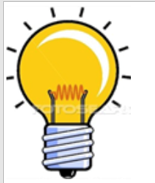 Ideia nagusiak
Asma arina duten nerabe eta helduen kasuan, GINAk jada ez du gomendatzen SABA  premiaren arabera monoterapian erabiltzea. Horren ordez, IK-formoteola premiaren arabera erabiltzea lehenesten du. 
GINAren gomendioek eztabaida eragin dute. 
Ebidentziak IK-formoterola premiaren arabera erabiltzea babesten du asma arina duten nerabe eta helduetan, exazerbazioak saihesteko, beti ere informazio egokia jaso ostean IK bidezko eguneroko tratamendua ez egitea erabakitzen duten kasuetan. 
Asma arina duten 6-11 urteko haurren kasuan, gomendio berrien oinarrian dagoen ebidentziak ez du justifikatzen egungo tratamendua aldatzea 
Asma arinaren kudeaketan, premiaren araberako tratamendu farmakologikoan ardazteak nahi ez diren ondorioak izan ditzake: hezkuntzari eta jarraipen klinikoari garrantzia kentzea edo asma tratamendu sintomatikoa besterik behar ez duen gaixotasuna den ideia okerra sustatzea.
Informazio gehiago eta bibliografia…
INFAC 28. Liburukia 02. Zk